Результаты ГИА 2022 годапо программам основного и среднего общего образования
Ефременко 
Наталья Алексеевна 
директор МКУ «ЦРО»
Динамика результатов за последние 3 года
2
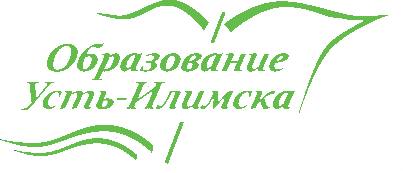 Итоги ГИА-9, основной период 2022г.
3
Обязательные предметы
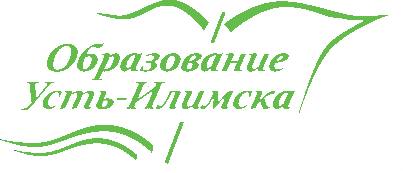 4
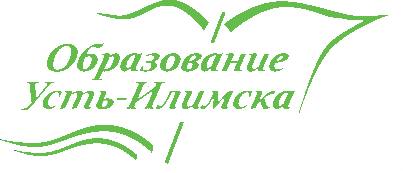 Предметы по выбору (качество),  %
5
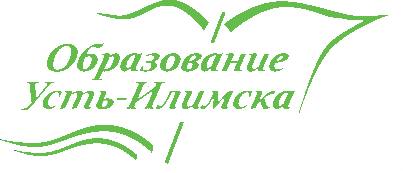 Максимальное количество баллов по предметам по ОО в форме ОГЭ
Максимальный балл получили 53 девятиклассника по 6 предметам: русский язык, математика, химия, информатика и ИКТ английский язык, география.
6
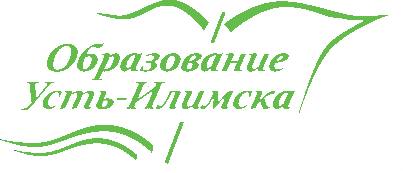 Динамика показателей успеваемости и качества по всем предметам ГИА-9кл.
7
Результаты ГИА -11 2022 года
8
Результаты ЕГЭ выпускников 2022 года в сравнении с областными показателями
9
Результаты ЕГЭ в сравнении с прошлым годом
10
Максимальные баллы выпускников 2022 года
11
Доля выпускников с высокими баллами ЕГЭ
12
Средние баллы ЕГЭ
13
Количество выпускников 11 классов, набравших 190 баллов и выше по 3 предметам ЕГЭ
14
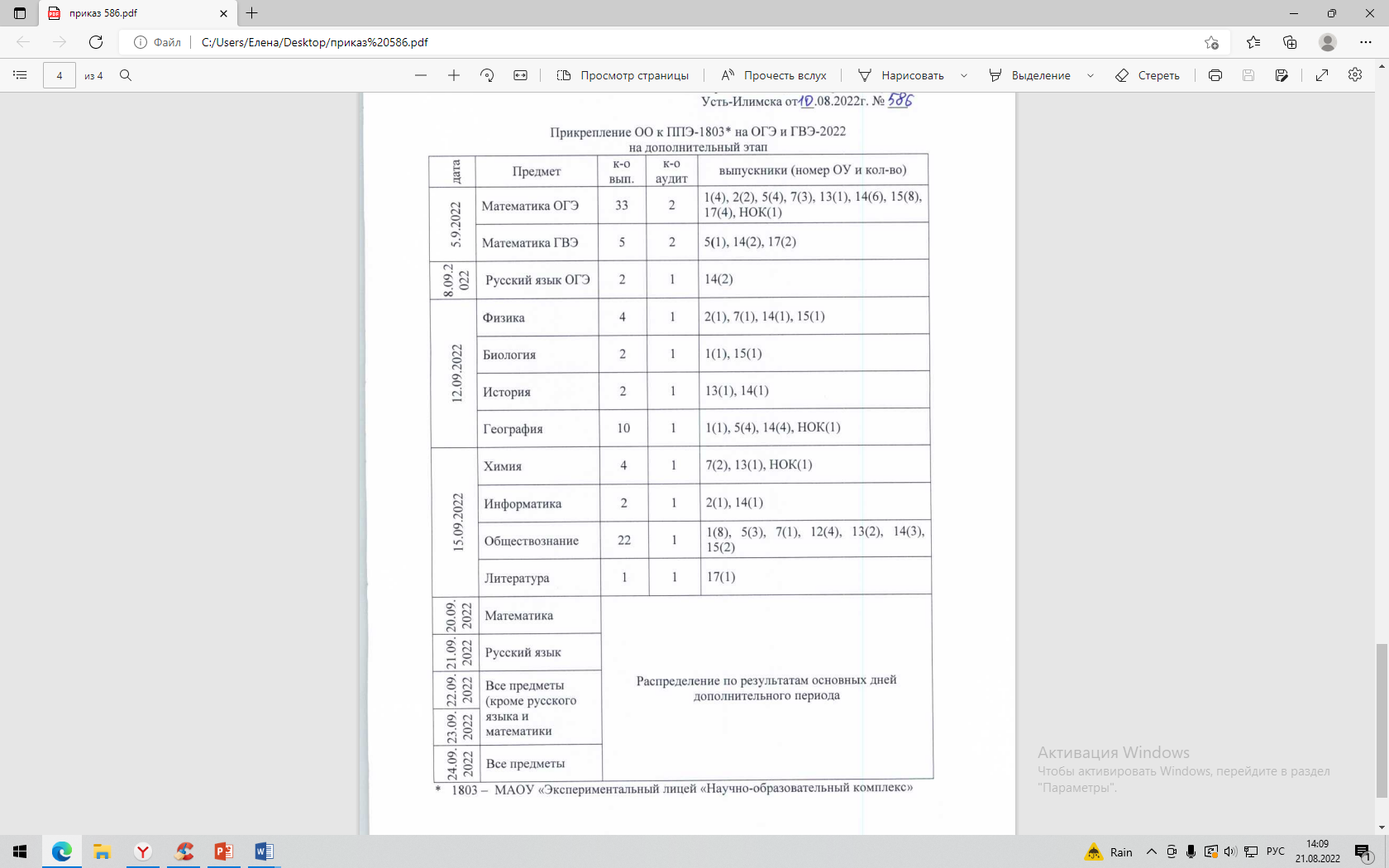 Дополнительный период 2022
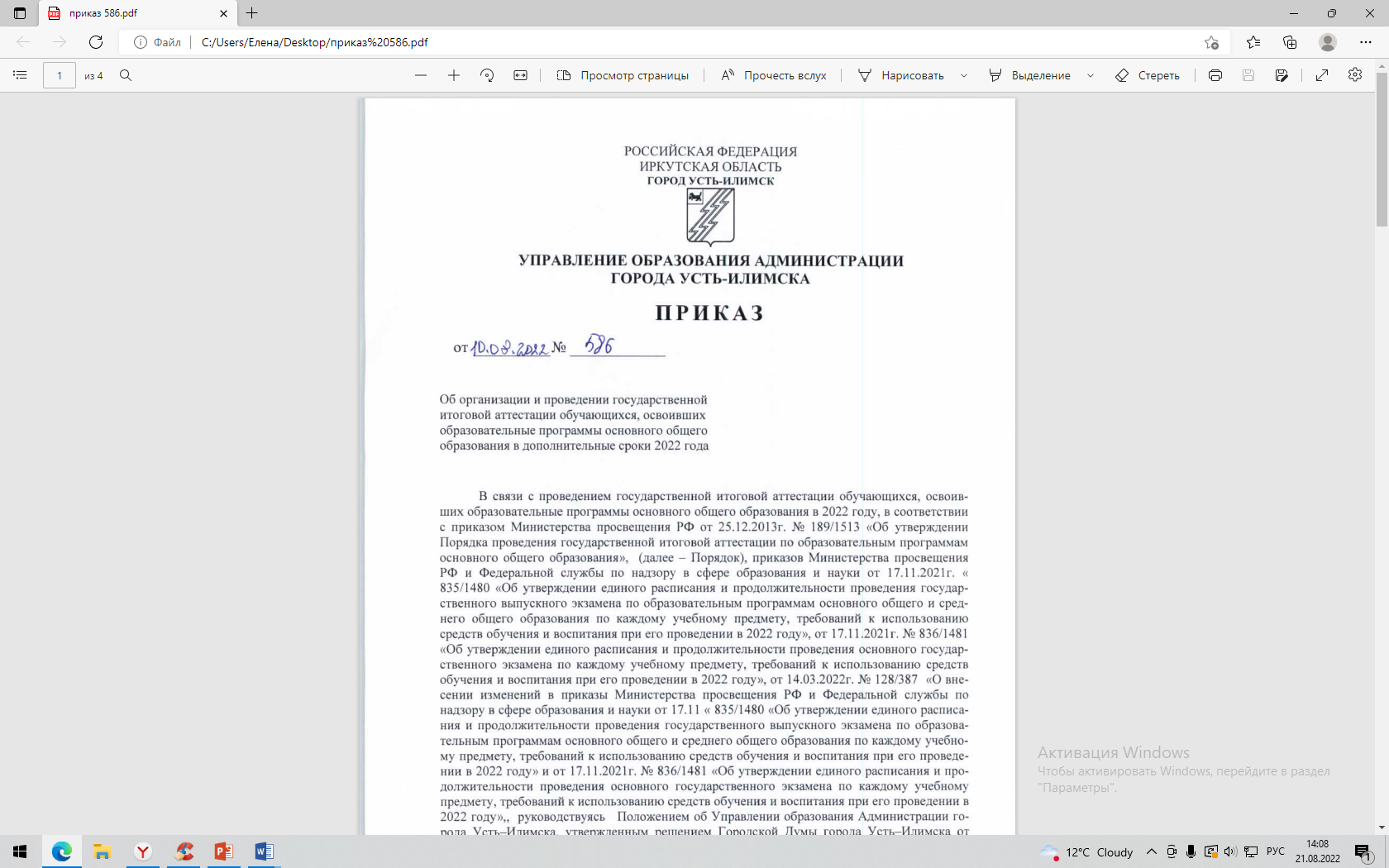 15
Дополнительный период ЕГЭ
5.09.2022г. математика (базовый уровень)
 
ППЭ 1802 МАОУ «СОШ №13 имени М.К. Янгеля»
7 участников  (СОШ №№1,7,14,15,НОК)

Резервный день 20.09.2022г.
16
Изменения: итоговое сочинение
Изменен с 2022/23 учебного года подход к формированию комплектов тем итогового сочинения: 
они будут формироваться из закрытого банка тем итогового сочинения (т.е. только из тех тем, которые использовались в прошлые годы)
17